bLUeprint Lehigh
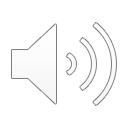 Arts 098 Final Project
By: Grace Gerow
[Speaker Notes: Hi I’m Grace Gerow and for my final project I choose to research the blUEprint program at Lehigh University.]
5 Foundations for Student Success
Identity Development 
Students will continue to develop into their own unique person, become grounded in their multiple identities, and live out their carefully chosen values and beliefs
Creative Curiosity 
Students will ask big questions, seek mindful solutions, and develop an overall inquisitive outlook on the world.
Collaboration Connections
Students will learn to build positive relationships and engage in dialogue, utilizing their personal values, and inquisitive outlook as a guide.
Inclusive Leadership 
Students will make decisions, take action, and contribute positively to their communities in ways that are purposeful, socially just and built on integrity.
Professional Growth & Success
Students will utilize their intellectual passions and talents to create and enact a personal definition of success that positively represents themselves, their profession, and their communities.
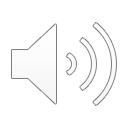 [Speaker Notes: Started in 2013, the bLUeprint program at lehigh was created to help first-year students adjust and acclimate to university lehigh. The program was based on these 5 foundations: indentity developent, creative curiosity, collaboration connections, inclusive leadership, and professional growth and success. According to an article from the Brown and White, the blueprint program was instituted due to a study that showed student involvement in the first 10 weeks creates an easier and smoother transition from high school to university life. Each of the foundations teaches students skills to become more involved and connected at lehigh]
Identity Development
Values 
Reflection 
Identity
Social, Relational, Personal Characteristics, etc.
Vocation & Purpose 
Self-care
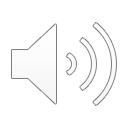 [Speaker Notes: Identity development focuses on the individuality of each student, and ways they can go about discovering themselves and learning what defines them. It is important to be able to think back and learn through new experiences on what defines you. Through this information you can decide how you can make an impact on on your community by sharing and participating your interests. For example, getting involved in clubs that your passionate about, joining a sports team, or helping other students through tutoring are all ways you can take what’s important to you and what you value and share it with the university.]
Collaborative Connections
Interpersonal relationship skills 
Teamwork and communication skills 
Accountability 
Commitments to often like-minded groups
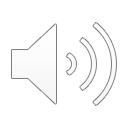 [Speaker Notes: The second foundation for the blueprint program at lehigh is collaborative connections. When going to a new environment, collaborating and group work can be a stressful thing for some students. However, collaborative connections teaches students how to network with other students and faculty to make their education more successful. Learning these skills early on freshman year makes students more at ease later on when perhaps they are doing research with a professor, or applying for a job. Furthermore, the more you connect with people, the more open you become to new opportunities and experiences you can get involved in.]
Creative Curiosity
Learning process and ways of knowing
Critical thinking 
Analysis, synthesis, creating new knowledge 
Beliefs & Assumptions
Context/discipline of study
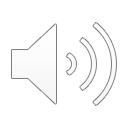 [Speaker Notes: While it is important to know what you value and are passionate about, it is equally as important to be able to try new things and hear different perspectives. This is where the 3rd foundation, creative curiosity, comes in. Learning skills like critical thinking allows students to dig deeper into their expertise while also discovering what they don’t know. It teaches you to question what you learn, to problem-solve and solution-seeks, and gain a greater understanding of all your interests.]
Inclusive Leadership
Intergroup relationship skills 
Ethics 
Social justice & diversity 
Power & privilege 
Civic engagement 
Leadership & service
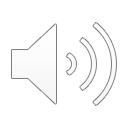 [Speaker Notes: As students get more involved in different opportunities such as clubs, study abroad, and research, it is important to learn leadership skills and be able to voice your opinions in a respectful manner that doesn’t exclude others involved. When we graduate and go to our first jobs, we are going to have to present our ideas to bosses, coworker, clients, and many others and learning these skills now is extremely useful. Over the course of our time at lehigh as students, we will be able to practice these skills so when we begin our careers we will be able to be successful leaders.]
Professional Growth & Success
Transition and Coping skills 
Professional/Career Development 
Support System 
Post Lehigh Planning 
Defining Personal Success
Mentoring
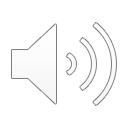 [Speaker Notes: At Lehigh it is important to focus on getting involved with the community and the university, however it is also important to think of how these experiences can contribute to your professional career. The final foundation in the blueprint program is professional growth and success, which teaches students how to think ahead and use the resources available to them to help them in the future. Another positive aspect of this is that it focuses more on the process rather than the end goal and therefore doesn’t put so much pressure on the students to become successful, but instead teaches them to reach their personal and individual goals.]
bLUeprint Learning Cycle
Discover 
Discover who you are, how you learn, what type of relationships you have, what you value, how you are a member of the community.
Explore 
Learn through trying new things expand you beliefs, role at Lehigh, sense of self 
Connect
Connect everything you have learned through discovery and exploration
Apply 
Apply to your time at Lehigh as well as communities in the future
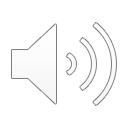 [Speaker Notes: Along with the 5 foundations, the bLUeprint program also has a learning cycle for students to follow to guide them with through each of the foundations. It begins with discover. As a new student in a new environment, it is important to have an idea of what role you want to play in your community. Once you discover this, you can explore all your options, which may lead you to new ideas, majors, clubs, and much more. After that you are able to connect everything you have learned about yourself and your community and then apply it to all your future endeavors.]
5x10
First 10 weeks of school 
Freshman are required to attend 5 events 
3 of the 5 different Foundations of Student Success 
“It encourages students to attend lectures, performances, events ad sessions that are happening on a daily basis”-Kara Gensamer, assistant director of first-year experience
“The adjustment to college can be hard, the events can make you be more social at meet people at Lehigh” –Hunter Kennan, ’20
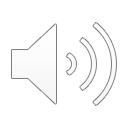 [Speaker Notes: To teach each of these foundations, Lehigh created the 5x10 programs. Within the first 10 weeks of school, each freshman is required to attend 5 of the programs, which are all categorized under one of the 5 foundations of student success. To ensure that they experience a variety of events, the university also requires that they go to programs in at least 3 different foundations. There are a wide variety of programs available for students, from swing dance to alcohol and sexual consent to united nations youth representative program there is something for everyone. In an article in the brown and white, Kara Gensamer, the assistant director of the first-year experience wrote that it encourages students to attend lectures performances, events, and seminars that are happening on a daily basis.” Further more, she also speaks to how some students learn what they want to minor in, or classes they want to take through these programs. The faculty and staff arent the only ones pleased with this program, the article in the brown and white also gives quotes from students who were very satisfied with the 5x10 program. Hunter Kennan, class of 2020 said through the programs you are able to connect and meet people at Lehigh that you wouldn’t have otherwise.]
Social and Academic Adjustment of First Year University Students – Pilot Mudhovozi
University of Venda
Group of 7 freshman interviewed 
Semi-structured interview guide
Results shows first-year students experiencing high amounts of stress
Homesickness, different teaching methods, fear of failure are all factors towards student stress 
Conclusions states universities need to give mores support to the students to make a smoother transition
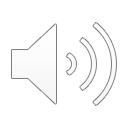 [Speaker Notes: The reason that this program was created was because research shows that students who are active and engaged in the first ten weeks of their college experience are more likely to have a smoother transition. In order to back up this evidence, I found a scholarly article that studied freshman students at a university in zimbabwe. While the school is not in the united states, I believe the research still applies to all universities. They interviewed a group of students using a semi-structured interview guide to gather information and data on how their first year was going. Their findings showed that there were many factors such as homesickness, different teaching methods, fear of failure, that caused students to feel stressed during their first-year. Their research also showed that the university could help to manage this by providing academic staff and student support to make the adjustment smoother, which exactly what lehigh did with the blueprint program.]
2017 Lehigh Digital Time Capsule
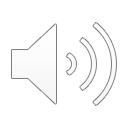 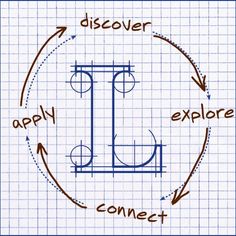 [Speaker Notes: I think that this program is important to the experience of a Lehigh student in 2017 because it shows the sense of community that is present currently at the university. The program was created to bring together new students help them during their first few weeks at college while also showing them the variety of opportunities and activities lehigh offers. It informs the students about the academics at lehigh, the culture, and the social scene which makes it a very well-rounded program. I hope that the program continues to develop and that future students at lehigh have this opportunity to get involved in as well.]
Works Cited
Mudhovozi, P. (2012). Social and Academic Adjustment of First Year University Students. Journal of Social Science, 33(2) 251 – 259, http://krepublishers.com/02-Journals/JSS/JSS-33-0-000-12-Web/JSS-33-2-000-12-Abst-PDF/JSS-33-2-251-12-1278-Mudhovozi-P/JSS-33-2-251-12-1278-Mudhovozi-P-Tx[11].pdf
Hoff, Madison. “First Year Students React to 5x10 Experience.”The Brown and White, The Brown and White, 6 Oct. 2016, thebrownandwhite.com/2016/10/06/lehigh-first-year-students-5x10s/.
“BLUeprint.” BLUeprint | Student Affairs, studentaffairs.lehigh.edu/blueprint.